[Speaker Notes: So far, mostly thanksgiving and appreciation in this letter. Hope, joy, crown, glory.]
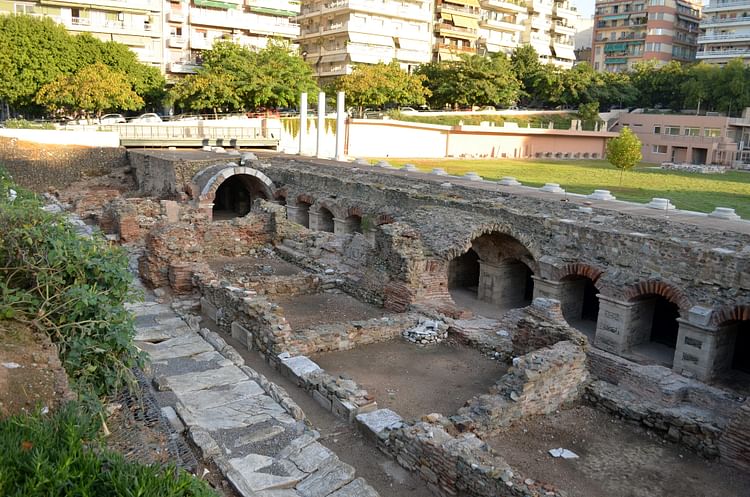 Concern for Others
1 Thessalonians 3:1-10
[Speaker Notes: We continue to see thankfulness. Four words used to describe the Thess.]
1 Therefore when we could endure it no longer, we thought it best to be left behind at Athens alone,2 and we sent Timothy, our brother and God’s fellow worker in the gospel of Christ, to strengthen and encourage you as to your faith, 3 so that no one would be disturbed by these afflictions; for you yourselves  know that we have been destined for this. 4 For indeed when we were with you,  we kept telling you in advance that we were going to suffer affliction; and so it came to pass, as you know. 5 For this reason, when I could endure it no longer, I also sent to find out about your faith, for fear that the tempter might have tempted you, and our labor would be in vain.
1 Therefore when we could endure it no longer, we thought it best to be left behind at Athens alone,2 and we sent Timothy, our brother and God’s fellow worker in the gospel of Christ, to strengthen and encourage you as to your faith, 3 so that no one would be disturbed by these afflictions; for you yourselves  know that we have been destined for this. 4 For indeed when we were with you,  we kept telling you in advance that we were going to suffer affliction; and so it came to pass, as you know. 5 For this reason, when I could endure it no longer, I also sent to find out about your faith, for fear that the tempter might have tempted you, and our labor would be in vain.
[Speaker Notes: This connects to hope, joy, crown, and glory.]
1 Therefore when we could endure it no longer, we thought it best to be left behind at Athens alone,2 and we sent Timothy, our brother and God’s fellow worker in the gospel of Christ, to strengthen and encourage you as to your faith, 3 so that no one would be disturbed by these afflictions; for you yourselves  know that we have been destined for this. 4 For indeed when we were with you,  we kept telling you in advance that we were going to suffer affliction; and so it came to pass, as you know. 5 For this reason, when I could endure it no longer, I also sent to find out about your faith, for fear that the tempter might have tempted you, and our labor would be in vain.
[Speaker Notes: Concern involves affection. A strong desire to be with others.  They could endure the separation no longer. Have you ever felt that way? Military families.]
For God is my witness, how I long for you all with the affection of Christ Jesus.
Philippians 1:8
[Speaker Notes: Do we long for each other with affection? Paul did.]
Apart from such external things, there is the daily pressure on me of concern for all the churches. 
2 Corinthians 11:28
[Speaker Notes: A deep concern and affection. This shows that we can stray and fall away.]
1 Therefore when we could endure it no longer, we thought it best to be left behind at Athens alone,2 and we sent Timothy, our brother and God’s fellow worker in the gospel of Christ, to strengthen and encourage you as to your faith, 3 so that no one would be disturbed by these afflictions; for you yourselves  know that we have been destined for this. 4 For indeed when we were with you,  we kept telling you in advance that we were going to suffer affliction; and so it came to pass, as you know. 5 For this reason, when I could endure it no longer, I also sent to find out about your faith, for fear that the tempter might have tempted you, and our labor would be in vain.
[Speaker Notes: Us: Do we have moments when we can endure it no longer. We have such great concern for each other?]
1 Therefore when we could endure it no longer, we thought it best to be left behind at Athens alone,2 and we sent Timothy, our brother and God’s fellow worker in the gospel of Christ, to strengthen and encourage you as to your faith, 3 so that no one would be disturbed by these afflictions; for you yourselves  know that we have been destined for this. 4 For indeed when we were with you,  we kept telling you in advance that we were going to suffer affliction; and so it came to pass, as you know. 5 For this reason, when I could endure it no longer, I also sent to find out about your faith, for fear that the tempter might have tempted you, and our labor would be in vain.
[Speaker Notes: Concern involves action. There is discussion about where this fits in Acts. Somehow fits with Acts 17.]
1 Therefore when we could endure it no longer, we thought it best to be left behind at Athens alone,2 and we sent Timothy, our brother and God’s fellow worker in the gospel of Christ, to strengthen and encourage you as to your faith, 3 so that no one would be disturbed by these afflictions; for you yourselves  know that we have been destined for this. 4 For indeed when we were with you,  we kept telling you in advance that we were going to suffer affliction; and so it came to pass, as you know. 5 For this reason, when I could endure it no longer, I also sent to find out about your faith, for fear that the tempter might have tempted you, and our labor would be in vain.
[Speaker Notes: Wy is Timothy sent? 1. To strengthen=Gk. Construction context. Support, secure. Keep from moving.]
1 Therefore when we could endure it no longer, we thought it best to be left behind at Athens alone,2 and we sent Timothy, our brother and God’s fellow worker in the gospel of Christ, to strengthen and encourage you as to your faith, 3 so that no one would be disturbed by these afflictions; for you yourselves  know that we have been destined for this. 4 For indeed when we were with you,  we kept telling you in advance that we were going to suffer affliction; and so it came to pass, as you know. 5 For this reason, when I could endure it no longer, I also sent to find out about your faith, for fear that the tempter might have tempted you, and our labor would be in vain.
[Speaker Notes: Wy is Timothy sent? 1. To encourage=Gk. Close beside/up close and personal in a good way. To make courageous.]
1 Therefore when we could endure it no longer, we thought it best to be left behind at Athens alone,2 and we sent Timothy, our brother and God’s fellow worker in the gospel of Christ, to strengthen and encourage you as to your faith, 3 so that no one would be disturbed by these afflictions; for you yourselves  know that we have been destined for this. 4 For indeed when we were with you,  we kept telling you in advance that we were going to suffer affliction; and so it came to pass, as you know. 5 For this reason, when I could endure it no longer, I also sent to find out about your faith, for fear that the tempter might have tempted you, and our labor would be in vain.
[Speaker Notes: Wy is Timothy sent? 3. So no one would be disturbed. Probably a reference to persecution.]
For you, brethren, became imitators of the churches of God in Christ Jesus that are in Judea, for you also endured the same sufferings at the hands of your own countrymen, even as they did from the Jews.
1 Thessalonians 2:14
[Speaker Notes: A deep concern and affection. This shows that we can stray and fall away.]
1 Therefore when we could endure it no longer, we thought it best to be left behind at Athens alone,2 and we sent Timothy, our brother and God’s fellow worker in the gospel of Christ, to strengthen and encourage you as to your faith, 3 so that no one would be disturbed by these afflictions; for you yourselves  know that we have been destined for this. 4 For indeed when we were with you,  we kept telling you in advance that we were going to suffer affliction; and so it came to pass, as you know. 5 For this reason, when I could endure it no longer, I also sent to find out about your faith, for fear that the tempter might have tempted you, and our labor would be in vain.
[Speaker Notes: Us: Does our concern lead to action. What are the actions we might take bc of our concern?]
1 Therefore when we could endure it no longer, we thought it best to be left behind at Athens alone,2 and we sent Timothy, our brother and God’s fellow worker in the gospel of Christ, to strengthen and encourage you as to your faith, 3 so that no one would be disturbed by these afflictions; for you yourselves  know that we have been destined for this. 4 For indeed when we were with you,  we kept telling you in advance that we were going to suffer affliction; and so it came to pass, as you know. 5 For this reason, when I could endure it no longer, I also sent to find out about your faith, for fear that the tempter might have tempted you, and our labor would be in vain.
[Speaker Notes: Concern ultimately is about the spiritual health of others. It applies temptation that overthrew their faith.]
1 Therefore when we could endure it no longer, we thought it best to be left behind at Athens alone,2 and we sent Timothy, our brother and God’s fellow worker in the gospel of Christ, to strengthen and encourage you as to your faith, 3 so that no one would be disturbed by these afflictions; for you yourselves  know that we have been destined for this. 4 For indeed when we were with you,  we kept telling you in advance that we were going to suffer affliction; and so it came to pass, as you know. 5 For this reason, when I could endure it no longer, I also sent to find out about your faith, for fear that the tempter might have tempted you, and our labor would be in vain.
[Speaker Notes: Us: Is this ultimately what concerns us?]
6 But now that Timothy has come to us from you, and has brought us good news of your faith and love, and that you always think kindly of us, longing to see us just as we also long to see you, 7 for this reason, brethren, in all our distress and affliction we were comforted about you through your faith; 8 for now we really live, if you stand firm in the Lord. 9 For what thanks can we render to God for you in return for all the joy with which we rejoice before our God on your account, 10 as we night and day keep praying most earnestly that we may see your face, and may
complete what is lacking in your faith?
[Speaker Notes: Concern ultimately is about the spiritual health of others. It applies temptation that overthrew their faith.]
6 But now that Timothy has come to us from you, and has brought us good news of your faith and love, and that you always think kindly of us, longing to see us just as we also long to see you, 7 for this reason, brethren, in all our distress and affliction we were comforted about you through your faith; 8 for now we really live, if you stand firm in the Lord. 9 For what thanks can we render to God for you in return for all the joy with which we rejoice before our God on your account, 10 as we night and day keep praying most earnestly that we may see your face, and may
complete what is lacking in your faith?
[Speaker Notes: What was Timothy’s report?]
6 But now that Timothy has come to us from you, and has brought us good news of your faith and love, and that you always think kindly of us, longing to see us just as we also long to see you, 7 for this reason, brethren, in all our distress and affliction we were comforted about you through your faith; 8 for now we really live, if you stand firm in the Lord. 9 For what thanks can we render to God for you in return for all the joy with which we rejoice before our God on your account, 10 as we night and day keep praying most earnestly that we may see your face, and may
complete what is lacking in your faith?
[Speaker Notes: We all like good news. Timothy brought good news. Of their faith and love. A good report.]
6 But now that Timothy has come to us from you, and has brought us good news of your faith and love, and that you always think kindly of us, longing to see us just as we also long to see you, 7 for this reason, brethren, in all our distress and affliction we were comforted about you through your faith; 8 for now we really live, if you stand firm in the Lord. 9 For what thanks can we render to God for you in return for all the joy with which we rejoice before our God on your account, 10 as we night and day keep praying most earnestly that we may see your face, and may
complete what is lacking in your faith?
[Speaker Notes: It’s good news relationally. The feeling is mutual. Do you like me? Yes or no. Silly, I know but an example.]
6 But now that Timothy has come to us from you, and has brought us good news of your faith and love, and that you always think kindly of us, longing to see us just as we also long to see you, 7 for this reason, brethren, in all our distress and affliction we were comforted about you through your faith; 8 for now we really live, if you stand firm in the Lord. 9 For what thanks can we render to God for you in return for all the joy with which we rejoice before our God on your account, 10 as we night and day keep praying most earnestly that we may see your face, and may
complete what is lacking in your faith?
[Speaker Notes: It’s good news relationally. The feeling is mutual. Do you like me? Yes or no. Silly, I know but an example.]
6 But now that Timothy has come to us from you, and has brought us good news of your faith and love, and that you always think kindly of us, longing to see us just as we also long to see you, 7 for this reason, brethren, in all our distress and affliction we were comforted about you through your faith; 8 for now we really live, if you stand firm in the Lord. 9 For what thanks can we render to God for you in return for all the joy with which we rejoice before our God on your account, 10 as we night and day keep praying most earnestly that we may see your face, and may
complete what is lacking in your faith?
[Speaker Notes: Now, we have the response to the report.]
6 But now that Timothy has come to us from you, and has brought us good news of your faith and love, and that you always think kindly of us, longing to see us just as we also long to see you, 7 for this reason, brethren, in all our distress and affliction we were comforted about you through your faith; 8 for now we really live, if you stand firm in the Lord. 9 For what thanks can we render to God for you in return for all the joy with which we rejoice before our God on your account, 10 as we night and day keep praying most earnestly that we may see your face, and may
complete what is lacking in your faith?
[Speaker Notes: Same word in vs 2 encourage. Timothy was sent to encourage/comfort them. But, Paul receives encouragement/comfort. That oftentimes happens. Mutual encouraging.]
6 But now that Timothy has come to us from you, and has brought us good news of your faith and love, and that you always think kindly of us, longing to see us just as we also long to see you, 7 for this reason, brethren, in all our distress and affliction we were comforted about you through your faith; 8 for now we really live, if you stand firm in the Lord. 9 For what thanks can we render to God for you in return for all the joy with which we rejoice before our God on your account, 10 as we night and day keep praying most earnestly that we may see your face, and may
complete what is lacking in your faith?
[Speaker Notes: US: Do we take comfort in others faith?]
6 But now that Timothy has come to us from you, and has brought us good news of your faith and love, and that you always think kindly of us, longing to see us just as we also long to see you, 7 for this reason, brethren, in all our distress and affliction we were comforted about you through your faith; 8 for now we really live, if you stand firm in the Lord. 9 For what thanks can we render to God for you in return for all the joy with which we rejoice before our God on your account, 10 as we night and day keep praying most earnestly that we may see your face, and may
complete what is lacking in your faith?
[Speaker Notes: This good report also resulted in joy. They are joyful that these Christians are strong.]
6 But now that Timothy has come to us from you, and has brought us good news of your faith and love, and that you always think kindly of us, longing to see us just as we also long to see you, 7 for this reason, brethren, in all our distress and affliction we were comforted about you through your faith; 8 for now we really live, if you stand firm in the Lord. 9 For what thanks can we render to God for you in return for all the joy with which we rejoice before our God on your account, 10 as we night and day keep praying most earnestly that we may see your face, and may
complete what is lacking in your faith?
[Speaker Notes: US: Joy in others faith?]
6 But now that Timothy has come to us from you, and has brought us good news of your faith and love, and that you always think kindly of us, longing to see us just as we also long to see you, 7 for this reason, brethren, in all our distress and affliction we were comforted about you through your faith; 8 for now we really live, if you stand firm in the Lord. 9 For what thanks can we render to God for you in return for all the joy with which we rejoice before our God on your account, 10 as we night and day keep praying most earnestly that we may see your face, and may
complete what is lacking in your faith?
[Speaker Notes: They keep praying.]
6 But now that Timothy has come to us from you, and has brought us good news of your faith and love, and that you always think kindly of us, longing to see us just as we also long to see you, 7 for this reason, brethren, in all our distress and affliction we were comforted about you through your faith; 8 for now we really live, if you stand firm in the Lord. 9 For what thanks can we render to God for you in return for all the joy with which we rejoice before our God on your account, 10 as we night and day keep praying most earnestly that we may see your face, and may
complete what is lacking in your faith?
[Speaker Notes: US: Are we praying?]
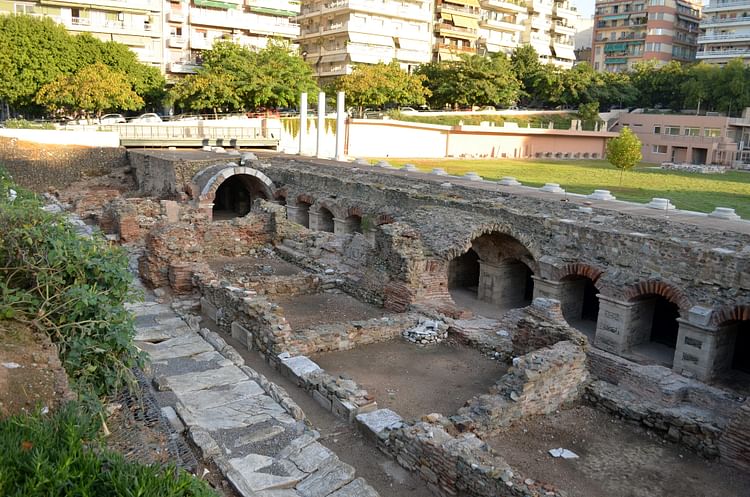 Concern for Others
1 Thessalonians 3:1-10
[Speaker Notes: Are we concerned for each other? Or are we content to show up and go home?]